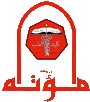 Regulation of Gene Expression
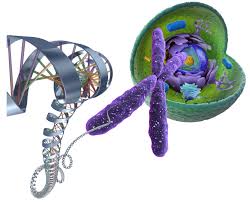 Dr. Nesrin Mwafi
  Biochemistry & Molecular Biology Department 
Faculty of Medicine, Mutah University
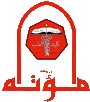 Gene Expression
The central dogma in genetics describes the flow of genetic
     information in cells from DNA to mRNA to protein






Gene expression: is the process by which information from
    a gene is used in the synthesis of a functional gene
    products: either protein or RNA such as tRNA and rRNA
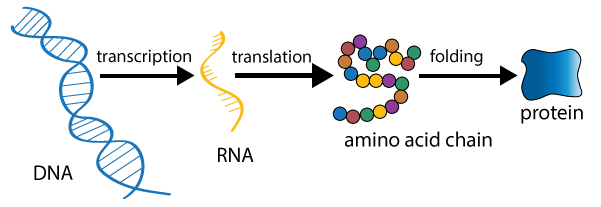 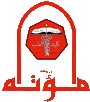 Gene Expression
Different cell types differ dramatically in both structure and
    function although they contain the same genome (e.g. basophil 
    and neuronal cell)




Gene regulation controls cell structure and function. It is the basis
    for cellular division, differentiation and morphogenesis
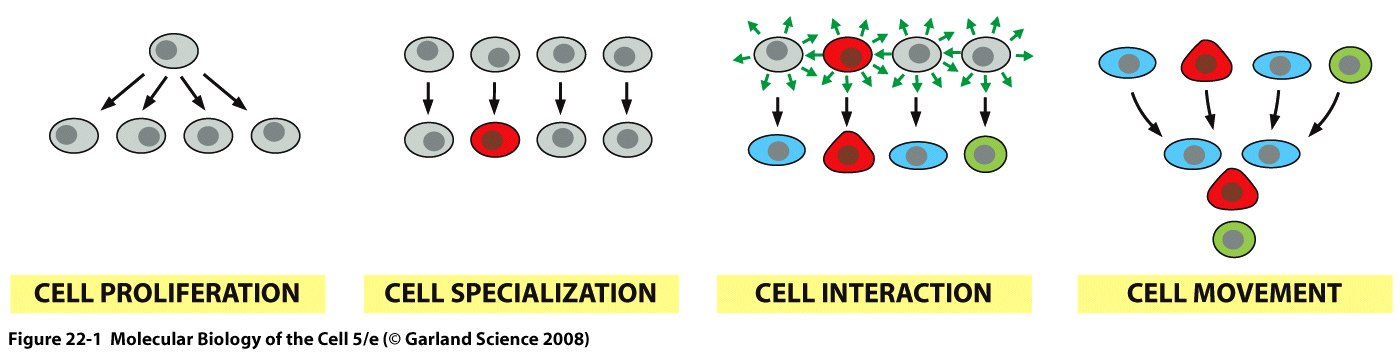 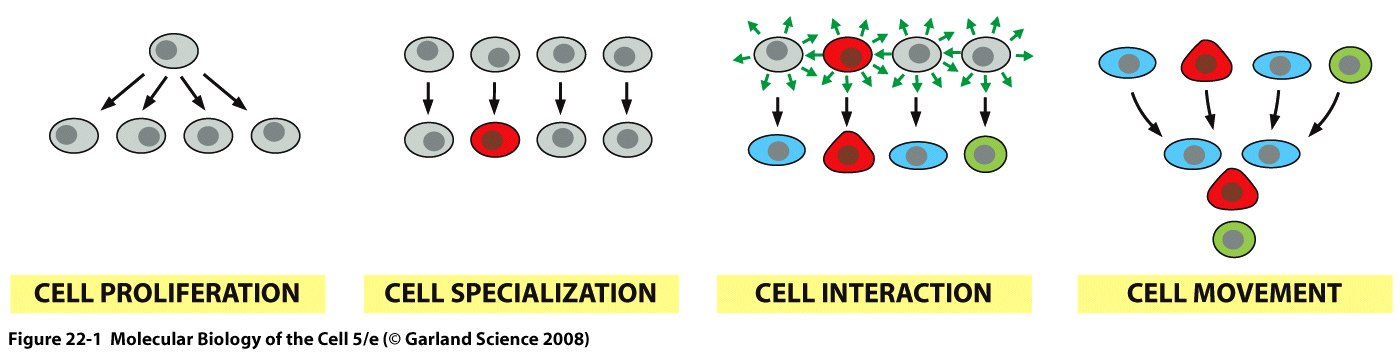 Cell Proliferation
Cell Specialization
Cell movement and morphogenesis
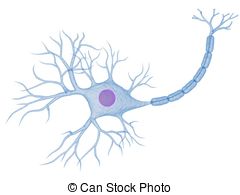 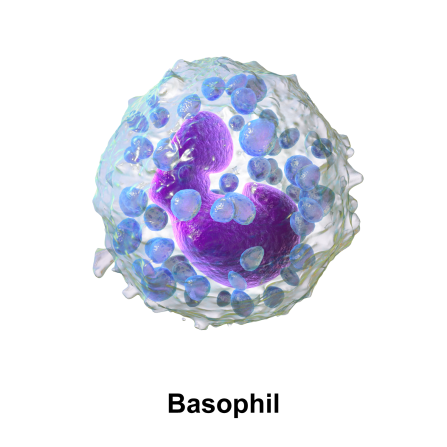 Neuronal cell
basophil
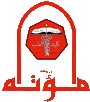 Gene Expression
Different cell types synthesize and accumulate different sets
    of RNA and proteins (Hemoglobin in RBCs)

Also, the level of expression of almost every active gene
    varies from one cell type to another

Gene expression can be regulated at many steps:

Transcriptional control (the most efficient point of gene expression regulation)
RNA processing control
RNA transport and localization control
Translational control 
mRNA degradation control
Protein activity control
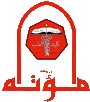 Steps in Eukaryotic Gene  Expression regulation
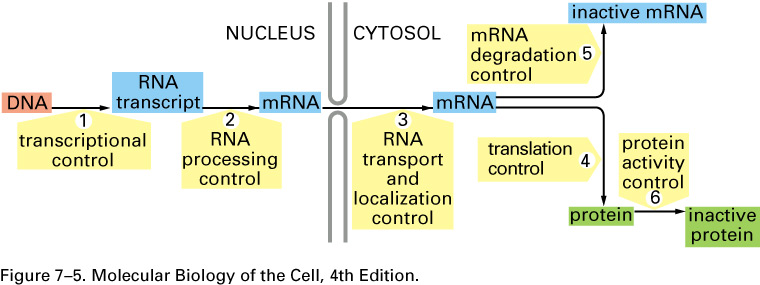 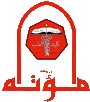 1. Transcription Initiation
Steps: Initiation, elongation and termination
RNA polymerase catalyzes the synthesis of RNA strand from DNA template. 
The promoter is a regulatory DNA region (100-1000 bp). In eukaryotes, it consists of consensus sequences such as TATA box, BRE, INR and DPE . In prokaryotes, two consensus sequences  at  - 10 and -35.
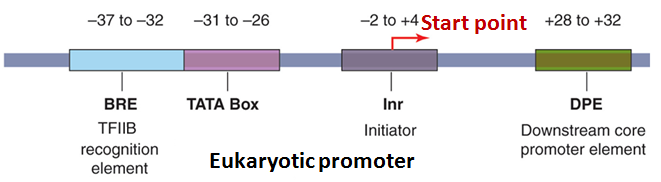 Start point
-35
-10
+1
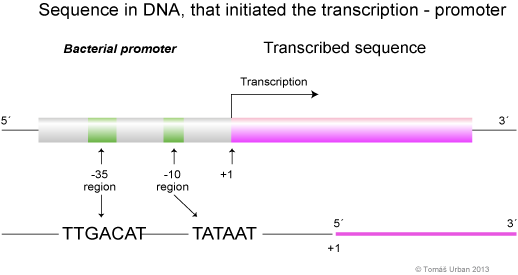 prokaryotic promoter
TATA
box
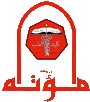 1.  Transcription Initiation
Transcription initiation in eukaryotes
 
It requires general transcription factors which assemble together with RNA polymerase at the promoter to form pre-initiation complex (PIC) 
TFIID binds first at the TATA box    via its TBP subunit
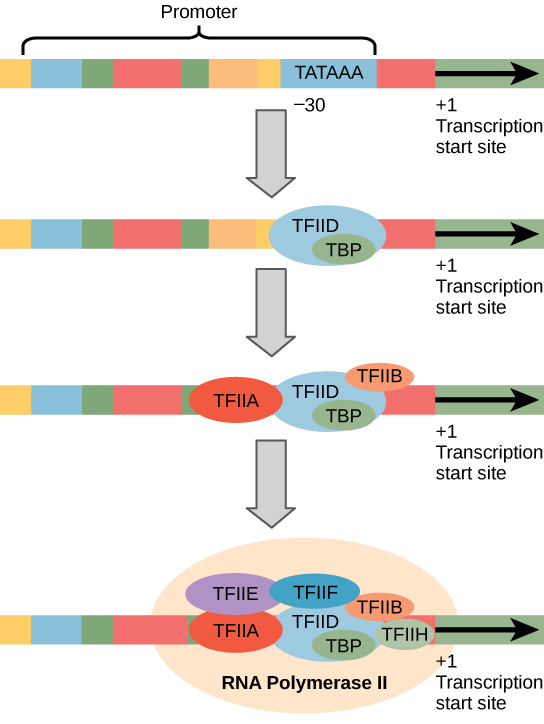 Transcription initiation in prokaryotes
 
σ factor recognizes the  -35  region in the promoter and binds  to it
Once the RNA polymerase starts the transcription, σ factor then dissociates to guide another enzyme to the initiation site.
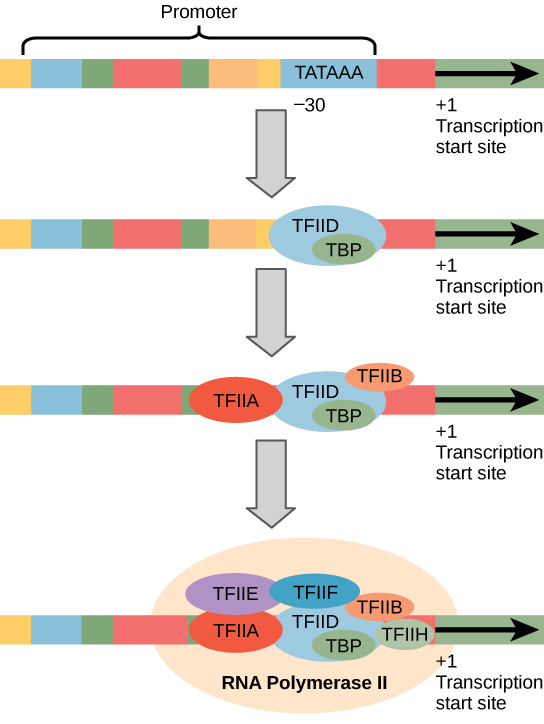 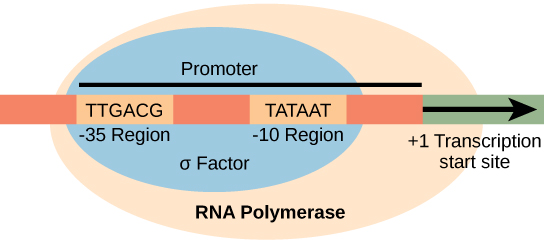 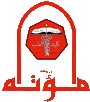 Regulation of Transcription Initiation
Gene regulatory proteins called specific transcription factors (activators or repressors) bind DNA specific sequences called gene regulatory regions (enhancers or silencers) to control the expression of various genes

Specific transcription factors (regulatory proteins) are different from general transcription factors which are involved in the transcription initiation process
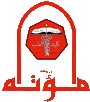 Regulation of Transcription Initiation
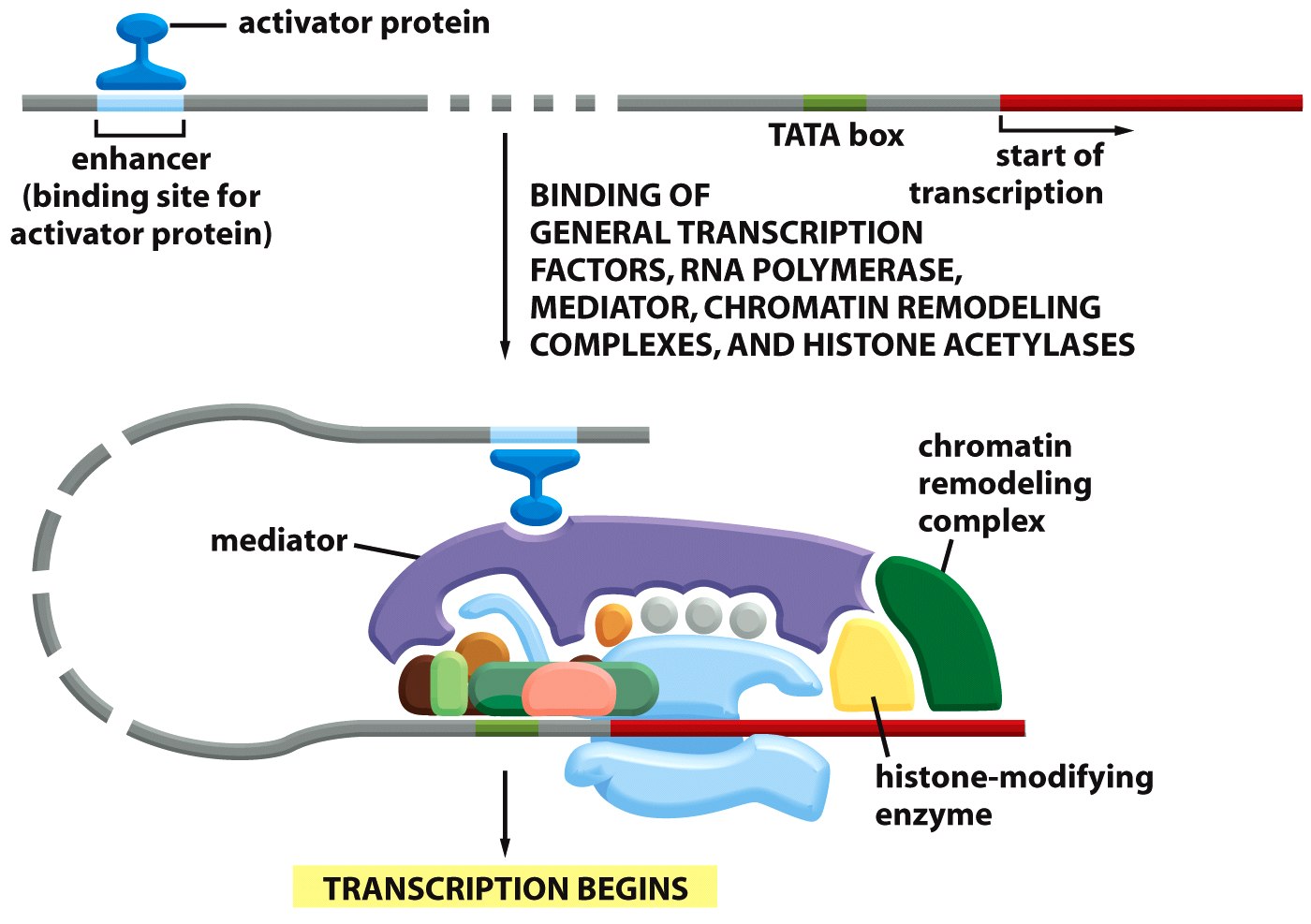 General transcription factors
RNA polymerase II
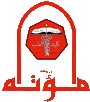 Regulation of Transcription Initiation
Cis-regulatory elements (CREs): are regions of non-coding DNA which regulate the transcription of nearby genes. These include promoters, enhancers and silencers
Gene regulatory proteins act at distance: DNA looping allows them to interact with the assembled proteins at the promoter 
Mediator is a protein complex recruited to the promoter via specific transcription factors. It  provides extended contact area for the gene regulatory proteins
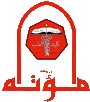 Regulation of Transcription Initiation
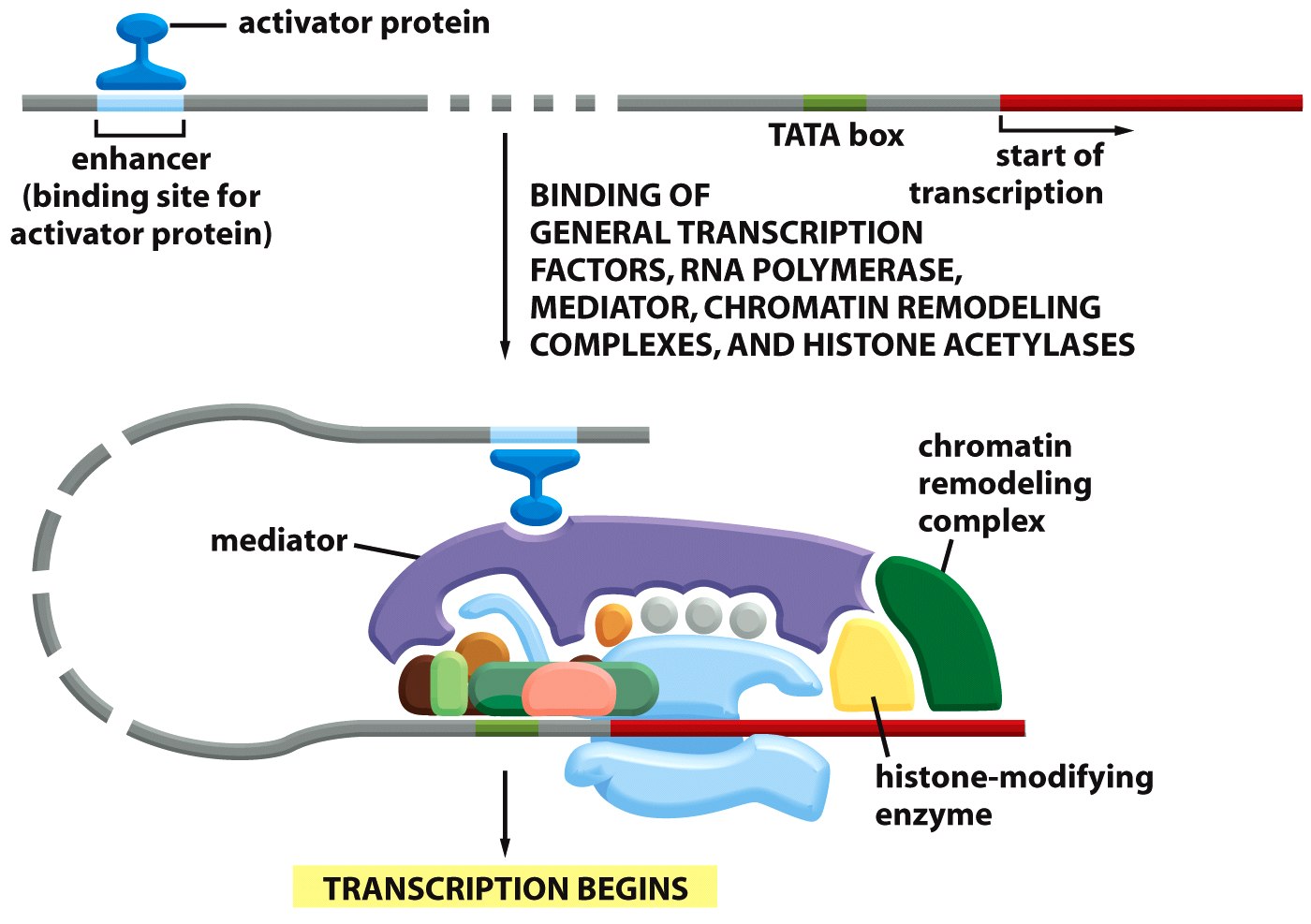 General transcription factors
RNA polymerase II
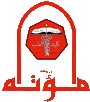 Regulation of Transcription Initiation
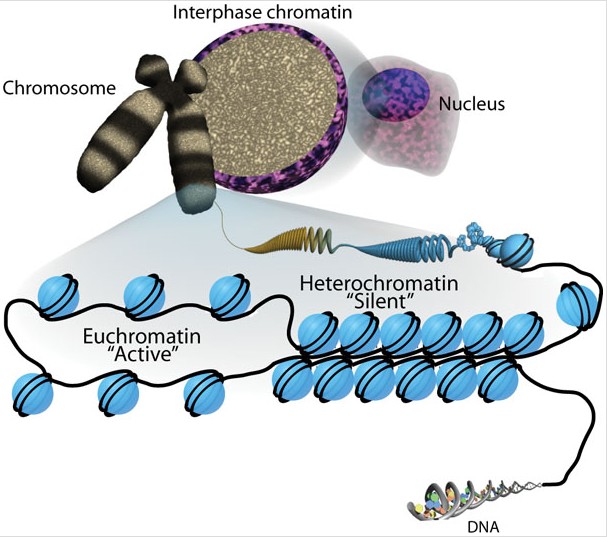 3
2
Chromatin
1
Nucleosome
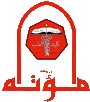 Regulation of Transcription Initiation
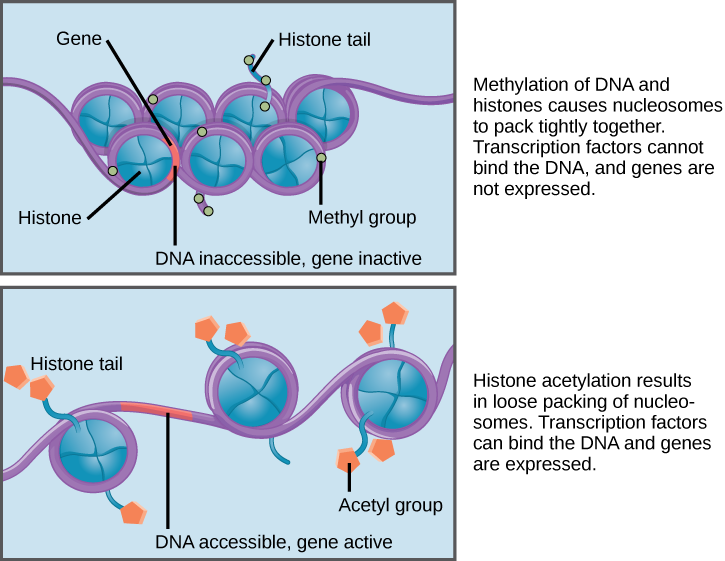 recruited by repressor
recruited by activator
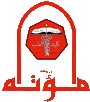 Regulation of Transcription Initiation
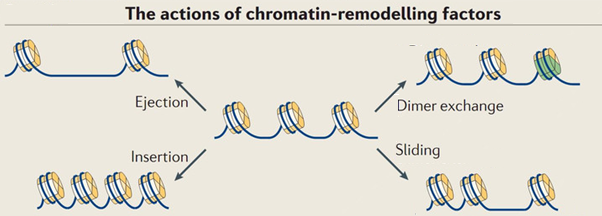 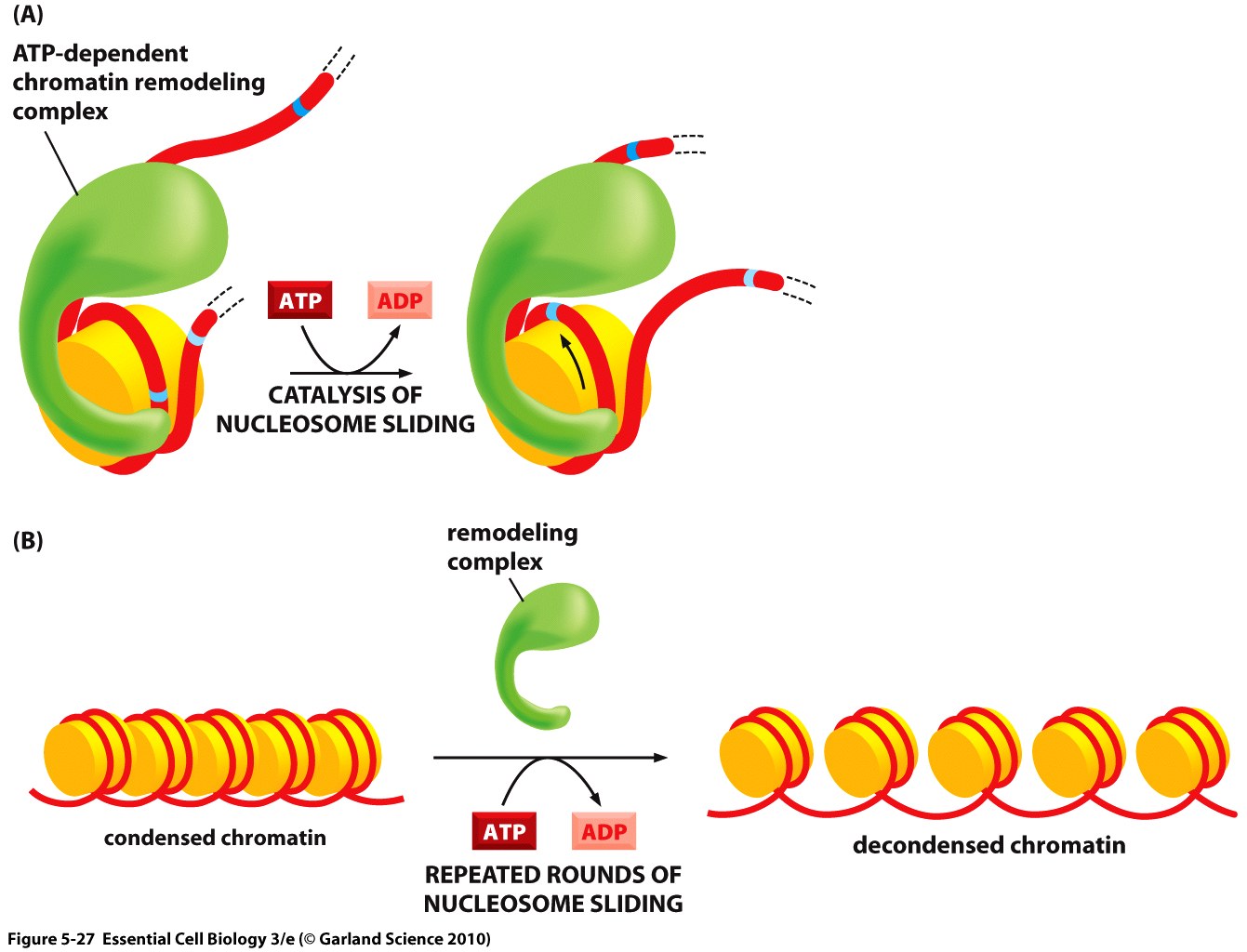 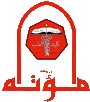 Regulation of Transcription Initiation
Beside the mediator, other proteins are recruited by specific transcription factors to the promoter such as: histone modifying enzymes and chromatin remodeling complexes
Epigenetic factors: gene expression is affected by changes in chromatin structure (Heterochromatin/ Euchromatin)
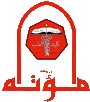 Regulation of Transcription Initiation in Prokaryotes
The expression of many genes is regulated according to the available food in the environment
Operon: DNA unit consists of a cluster of related genes controlled by single promoter and transcribed together into single mRNA strand (bicistronic or polycistronic transcript)
Operator: a segment of regulatory DNA to which a repressor can bind to regulate the transcription of downstream target genes
The three basic DNA components of operon:
Promoter   
Operator   
Structural genes  
Examples in E-coli  bacteria: Trp operon and Lac operon
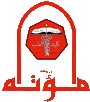 Trp Operon
Trp operon consists of five structural genes required for the biosynthesis of the amino acid tryptophan
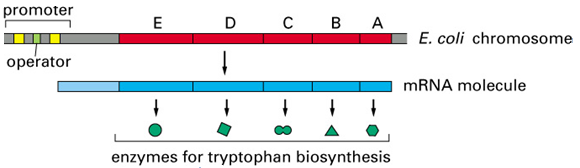 Polycistronic 
transcript
Trp Operon
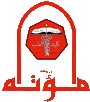 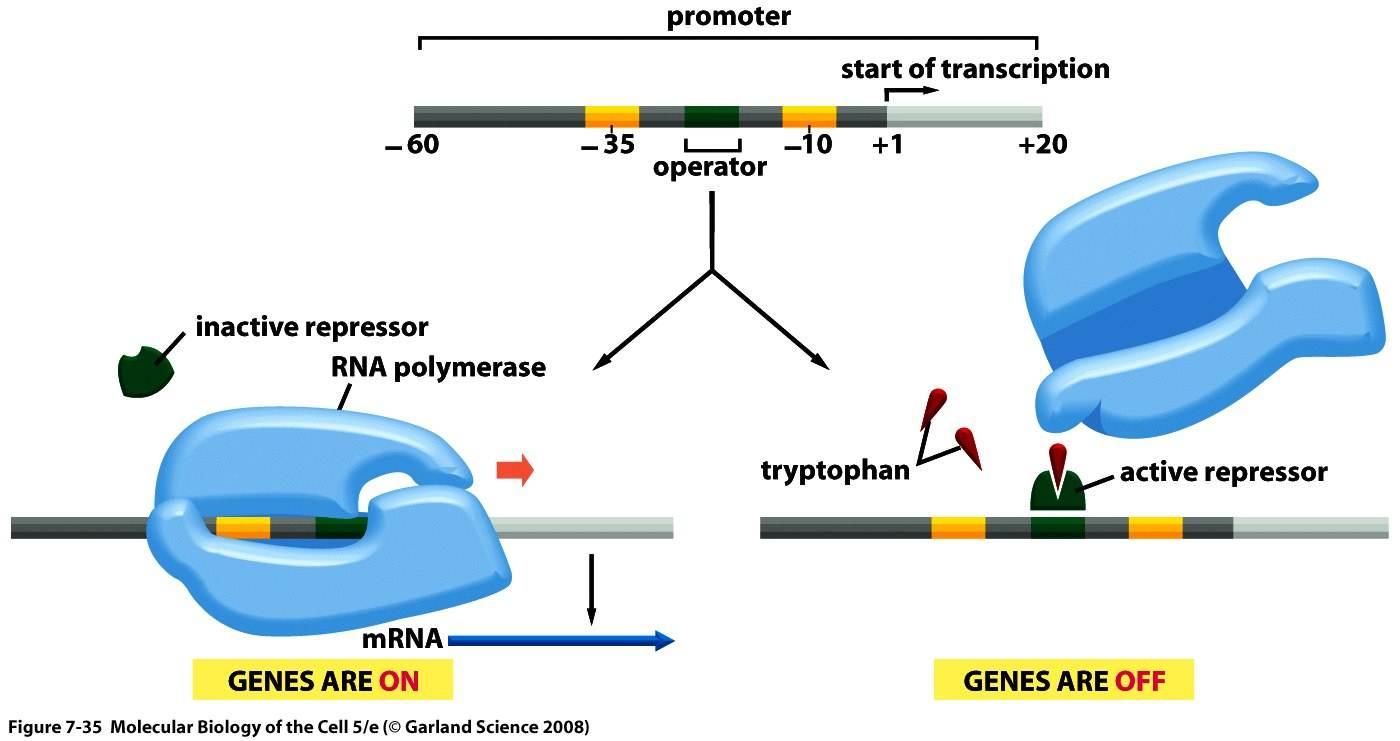 (Co-repressor)
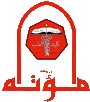 Trp Operon
Trp operon consists of five structural genes required for the biosynthesis of the amino acid tryptophan





In the presence of tryptophan in the growth medium, trp repressor (a gene regulatory protein) binds the operator and blocks the access of RNA polymerase (negative control)
In the absence of tryptophan, the repressor is in the inactive form so cannot bind the operator and the enzymes are transcribed as single polycistronic mRNA
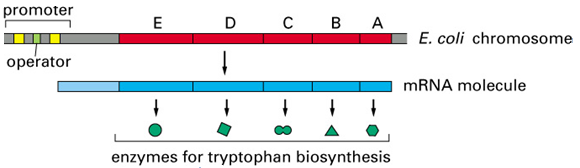 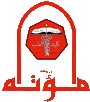 Lac Operon
Lac  operon consists of three structural genes required for the transport and metabolism of lactose as an alternative  carbon source to glucose:

      1.  lacZ : encodes β-galactosidase which cleaves lactose
                     into glucose and galactose    
      2. lacY  : encodes lactose permease to transport lactose
                     into the cell
      3. lacA  : encodes galactoside O-acetyltransferase which
                     plays a role in cell detoxification
Lac Operon
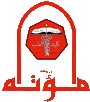 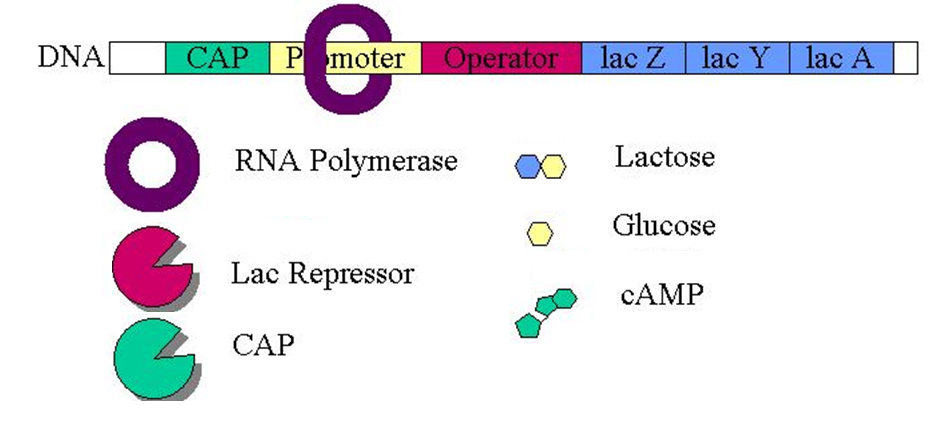 binding site
binding site
Allolactose
(Co-repressor)
(Co-activator)
(gene regulatory protein)
(gene regulatory protein)
Lac Operon
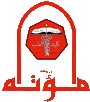 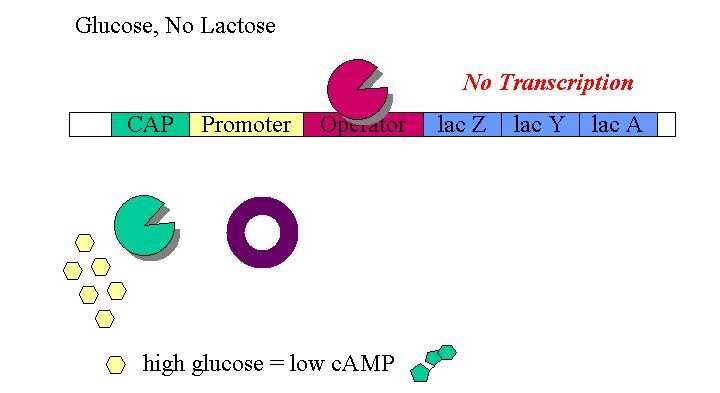 binding site
Lac Operon
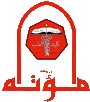 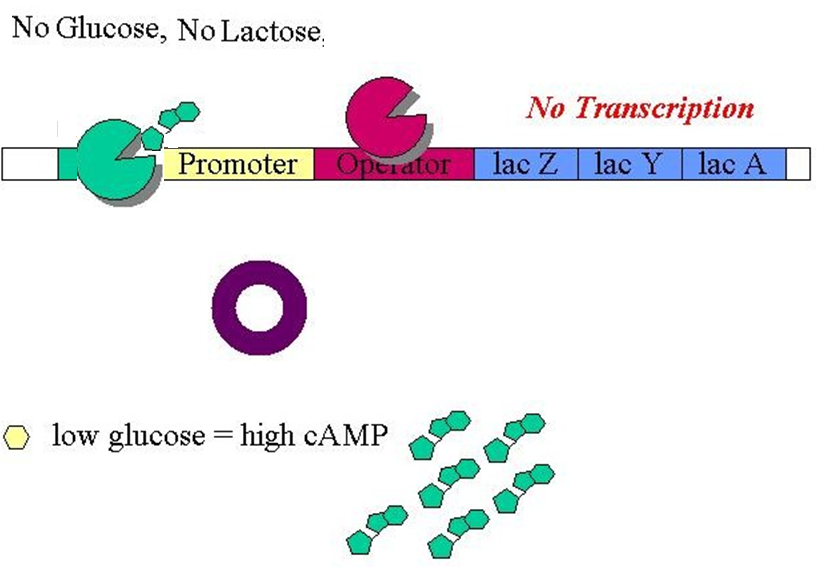 Lac Operon
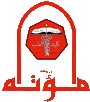 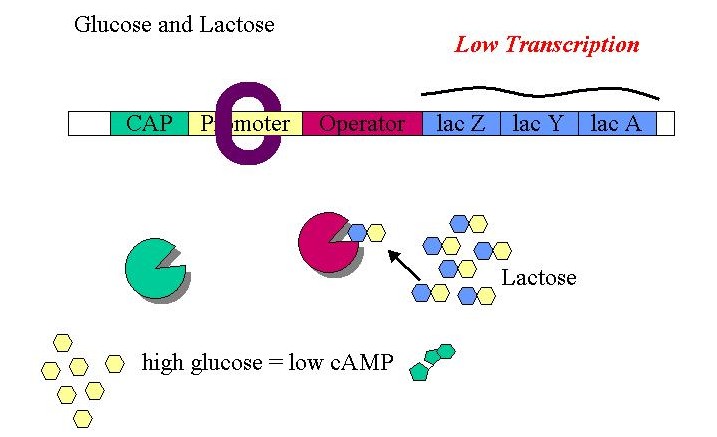 binding site
Allolactose
Lac Operon
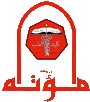 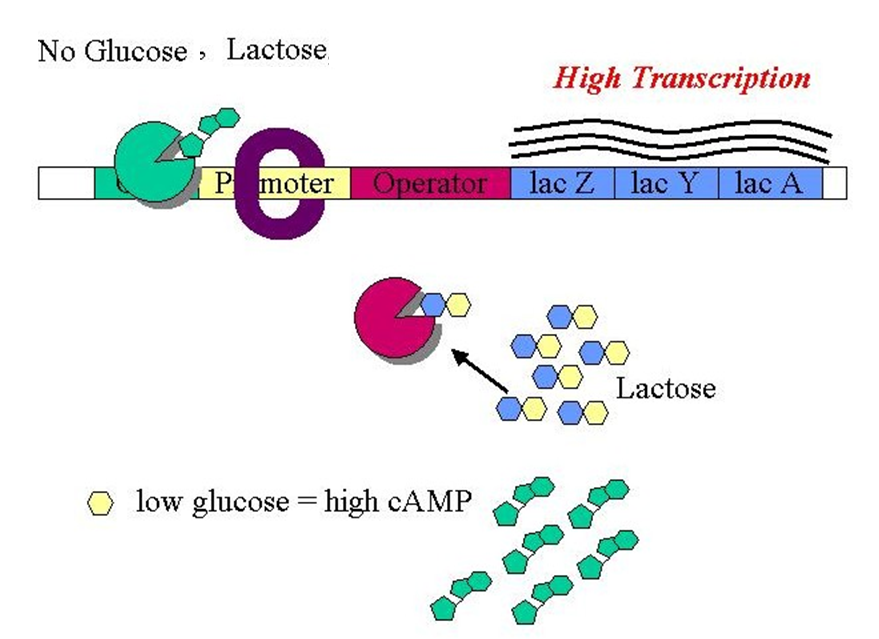 Allolactose
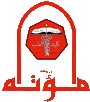 Lac Operon
It is under both negative and positive transcriptional controls (dual control): the lac repressor and the CAP activator (catabolite activator protein) respectively
In the absence of lactose, lac repressor binds lac operator and inhibits RNA polymerase binding so genes are switched off  (regardless of glucose level). 
In the absence of glucose, cAMP level is high. cAMP is co-activator of  CAP.
In presence of lactose, the lac repressor is inactivated by the binding to lactose metabolite “allolactose” so the repressor dissociates from the operator with the genes are weakly transcribed in the presence of glucose but extensively transcribed in the absence of glucose
Allolactose is an inducer of lac operon. It acts as co-repressor of lac repressor protein
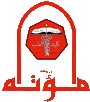 2. RNA Splicing Control
The post transcriptional modification (5’-capping, splicing and 3’ polyadenylation) transfers pre-mRNA into the mature transcript mRNA (Eukaryotes only)

RNA splicing is the                                                      removal of introns                                                                           and the joining of                                                            exons catalyzed by                                               spliceosome                                                                    (RNA-protein complex)
(5’ splice site)
(3’ splice site)
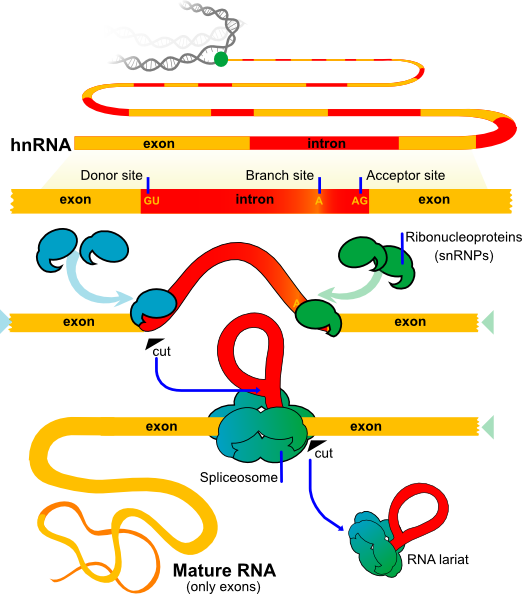 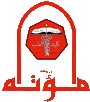 2. RNA Splicing Control
Alternative RNA splicing (splicing at different junctions) produces different forms (isoforms) of a protein from the same gene
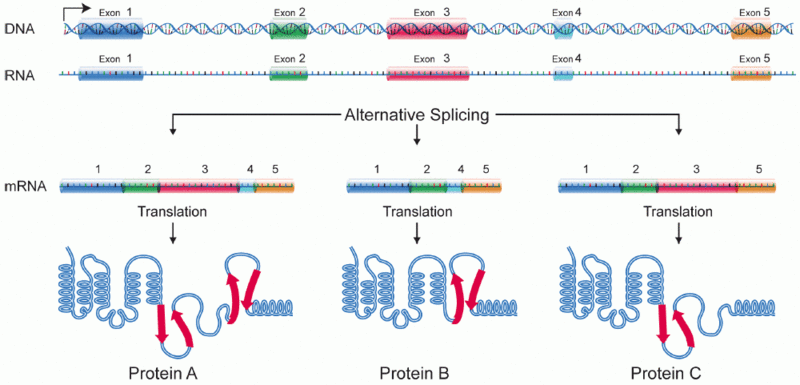 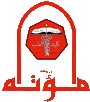 2. RNA Splicing Control
Many genes undergo alternative splicing in tissue-specific manner and/or under specific cellular conditions (a protein is nonfunctional in one cell type but functional in another cell type)
Alternative splicing of pre-mRNA transcripts is regulated by proteins (activators/repressors) that  bind specific RNA sequences (regulatory elements)  on the primary transcript itself
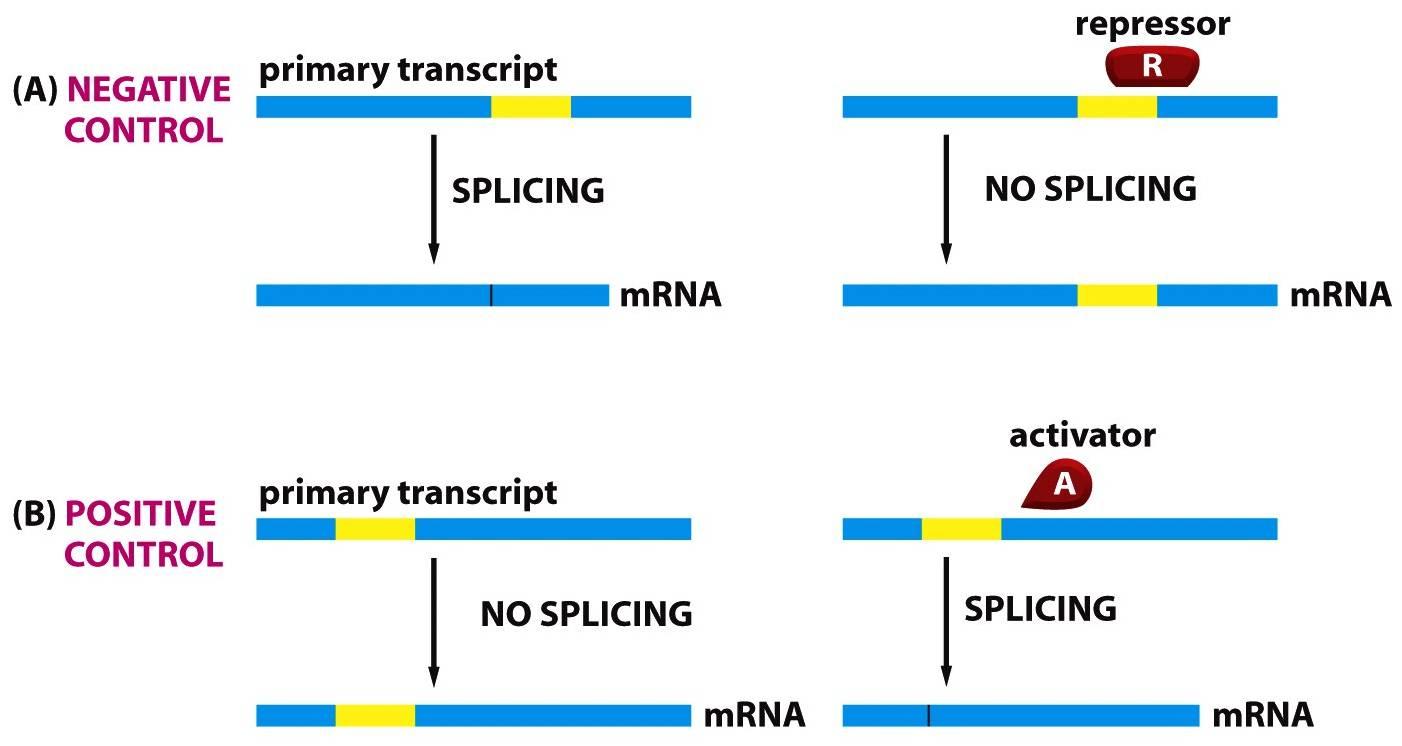 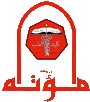 2. RNA Splicing Control
Alternative RNA splicing is a phenomenon refers to the process by which a single pre-mRNA of a given gene is spliced into different mRNA molecules called splice variants
The translation of these splice variants will results in different forms of proteins in different tissues called isoforms.     
Activators and repressors affect the recognition of different splice sites either by exposing or covering a specific splice site, respectively.
3. RNA Transport & Localization Control
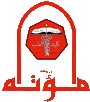 Gene expression can be regulated by controlling the nuclear transport of mRNAs and their localization to specific cytoplasmic domains
Processing of pre-mRNA in                                                 the nucleus is critical for the                                  cytoplasmic localization
The cellular address is                                                specified by cis-acting                                                elements (called localization                                      elements) mostly found in                                              3’UTR
Localization elements are                                       recognized by trans-acting                                             factors  (RNA-binding proteins)
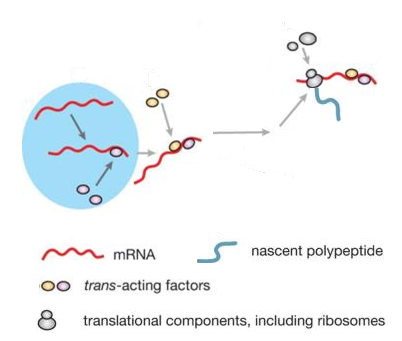 4. Translation Control
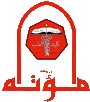 Initiation, elongation and termination
Regulation of translation initiation is one determinant of the rate at which any protein is synthesized
The mechanism of translation initiation is different  between eukaryotes and prokaryotes
Translation Initiation in Eukaryotes
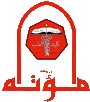 Assembly of 43S pre-initiation complex (PIC) facilitated by eukaryotic initiation factors (eIFs)
Activation of 5’ end of mRNA by eIF4E and eIF4G
Binding of PIC to start scanning for initiating AUG codon
Dissociation of eIFs and binding of large ribosomal subunit
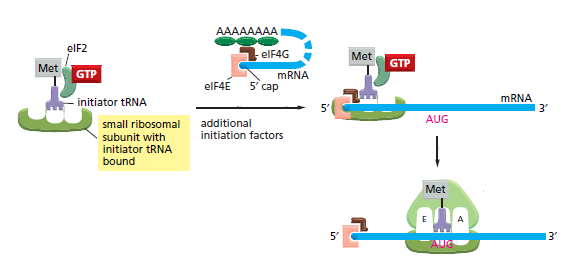 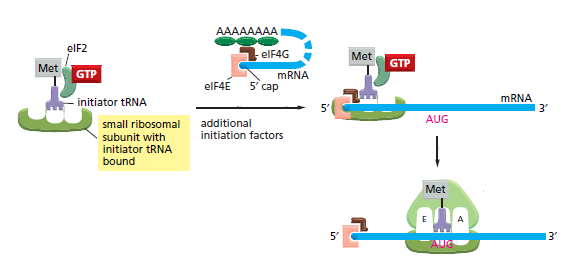 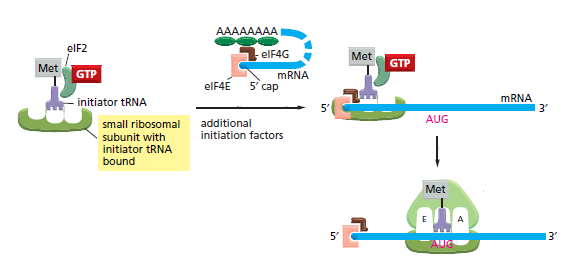 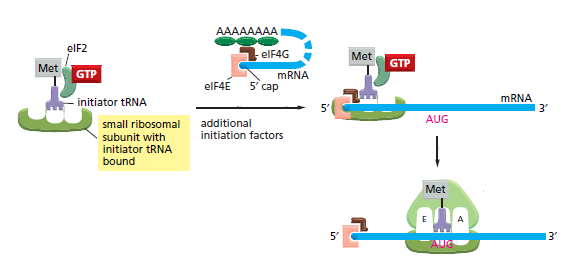 Translation Initiation in Prokaryotes
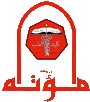 Binding of the small ribosomal subunit to the Shine Dalgarno sequence



Recruitment of initiator tRNA 
       carrying formylmethionine  




Dissociation of IFs and 
      binding of large ribosomal subunit
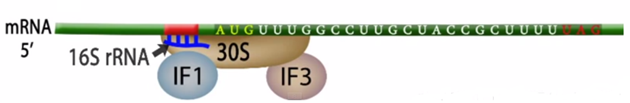 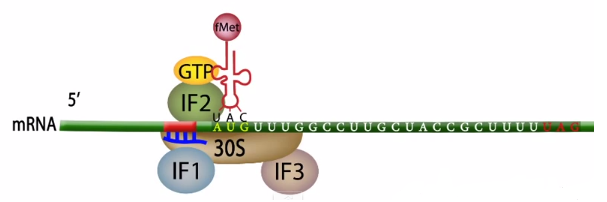 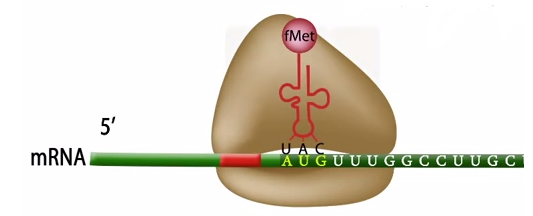 4. Translation Control
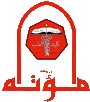 There are several mechanisms of translation initiation regulation:

Translational repressor proteins: RNA-binding proteins which bind to and block the Shine-Dalgarno sequence. Similarly in eukaryotes, translational repressors bind 5’ end of mRNA or 3’ end thus inhibit the translation initiation by interfering with the communication step between 5’ cap and 3’ poly A tail required for 
     efficient translation initiation
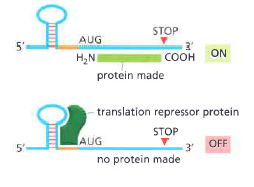 4. Translation Control
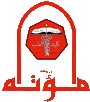 Antisense RNA: a short RNA 
sequence (miRNAs) which binds                                    specific complementary sequence                                           of mRNA (near the AUG start codon)                                   and blocks the translation initiation

Morpholinos (synthetic molecules) are widely used in research as a technique for gene silencing
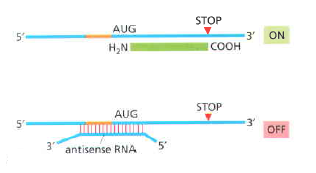 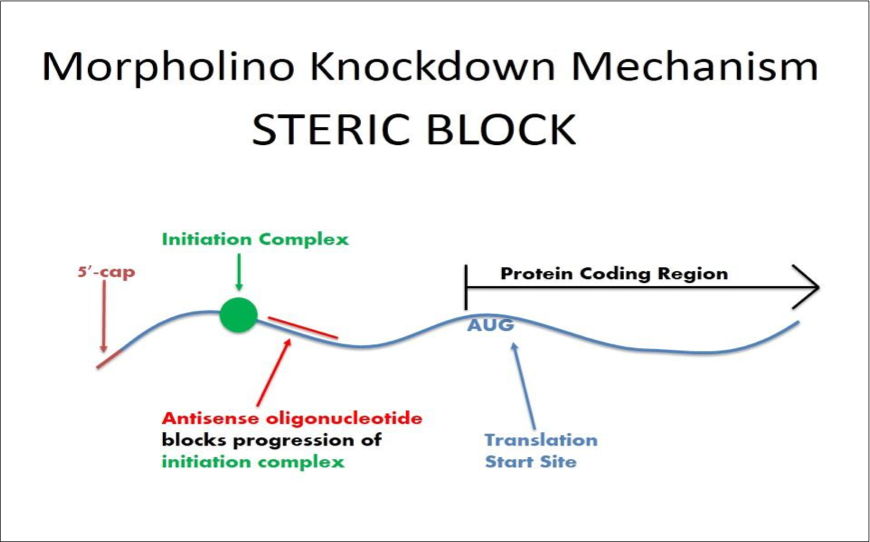